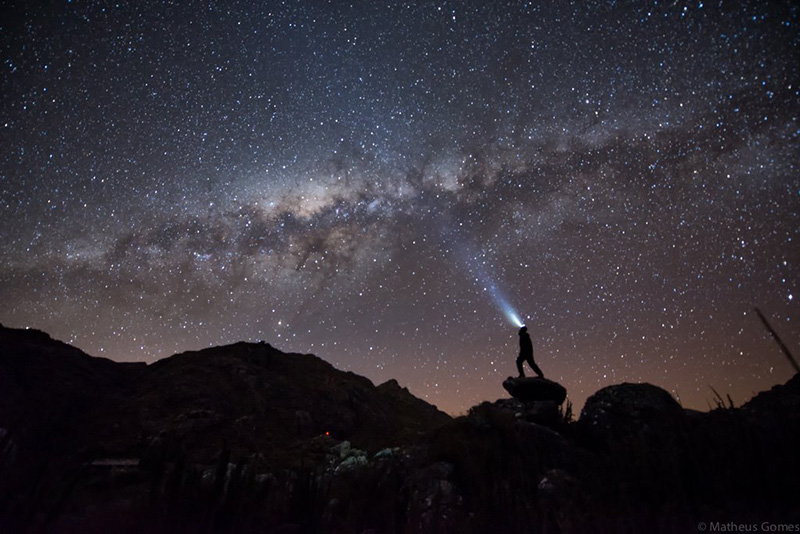 Carlos Meireles
Astronomia – Monitoria Observatório
Carros – Formula SAE
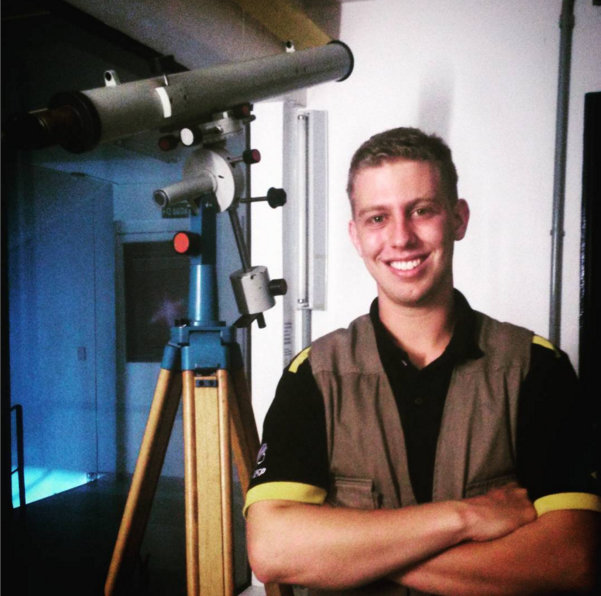 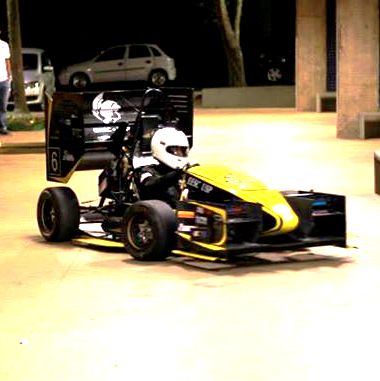 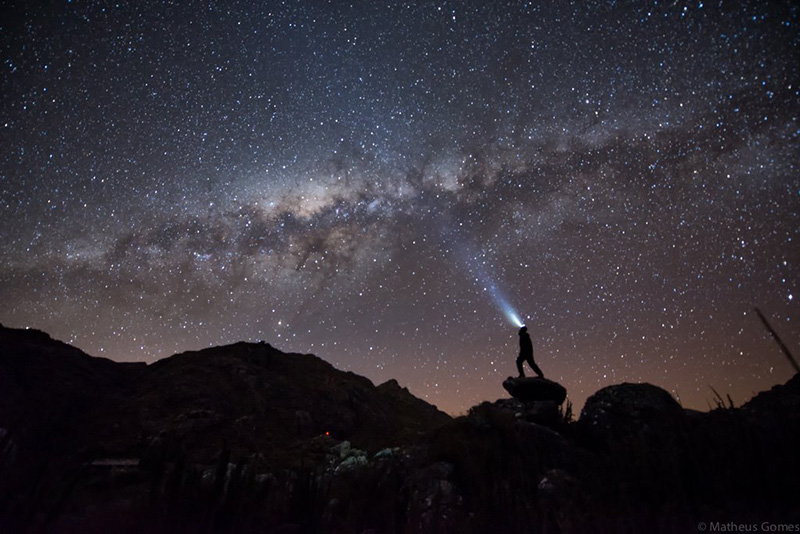 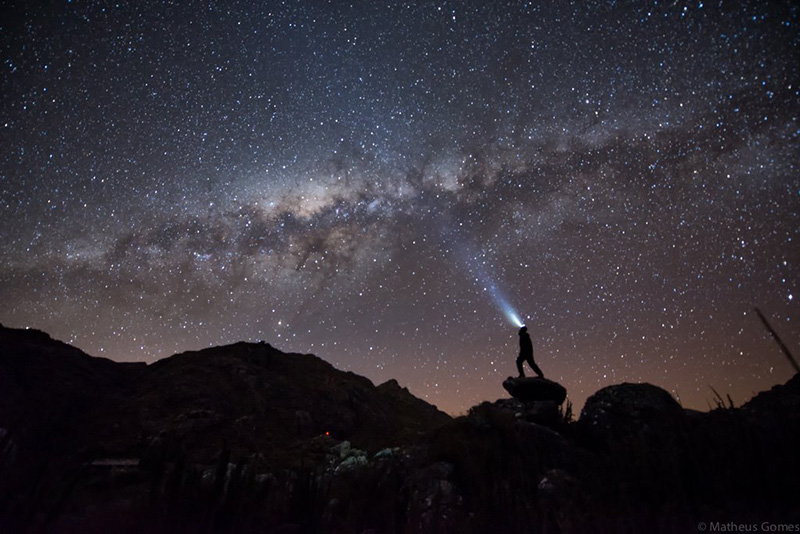 Subaru Impreza WRX STI 2015
Motor boxer 4 cilindros Turbo
268 cv
CG muito baixo
Pouca Vibração
Tração integral (AWD)
Dinâmica veicular (Destaque no WRC)
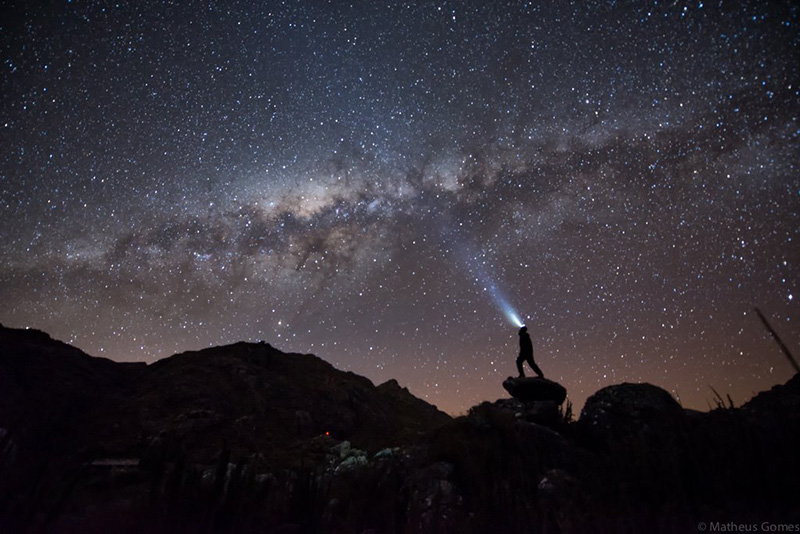 (?)
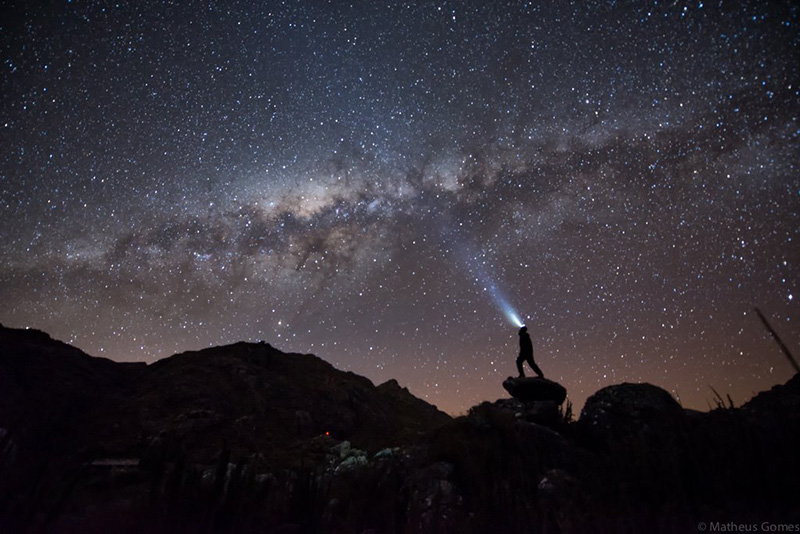 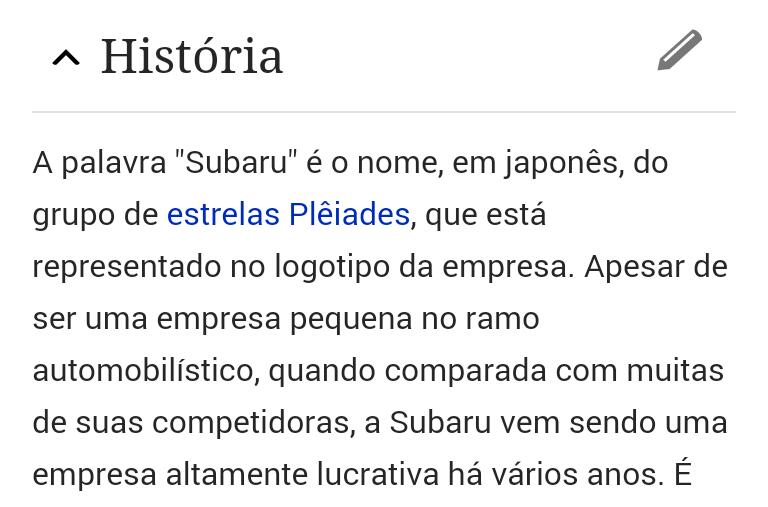 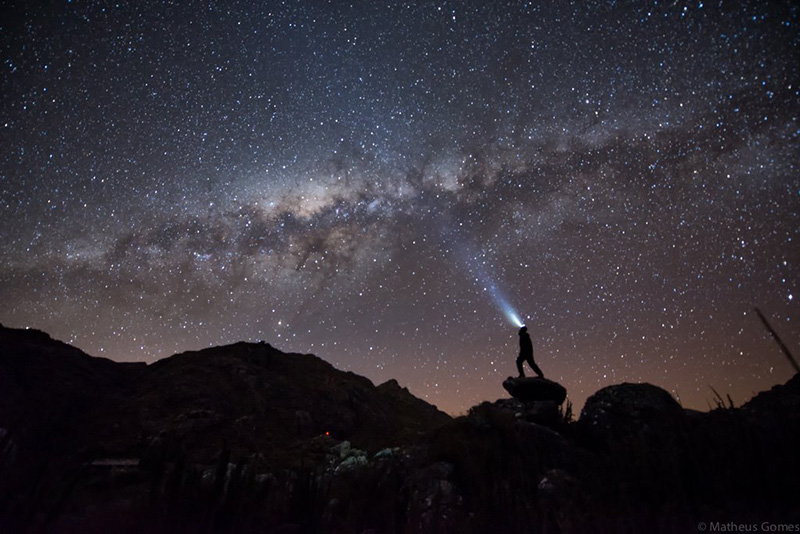 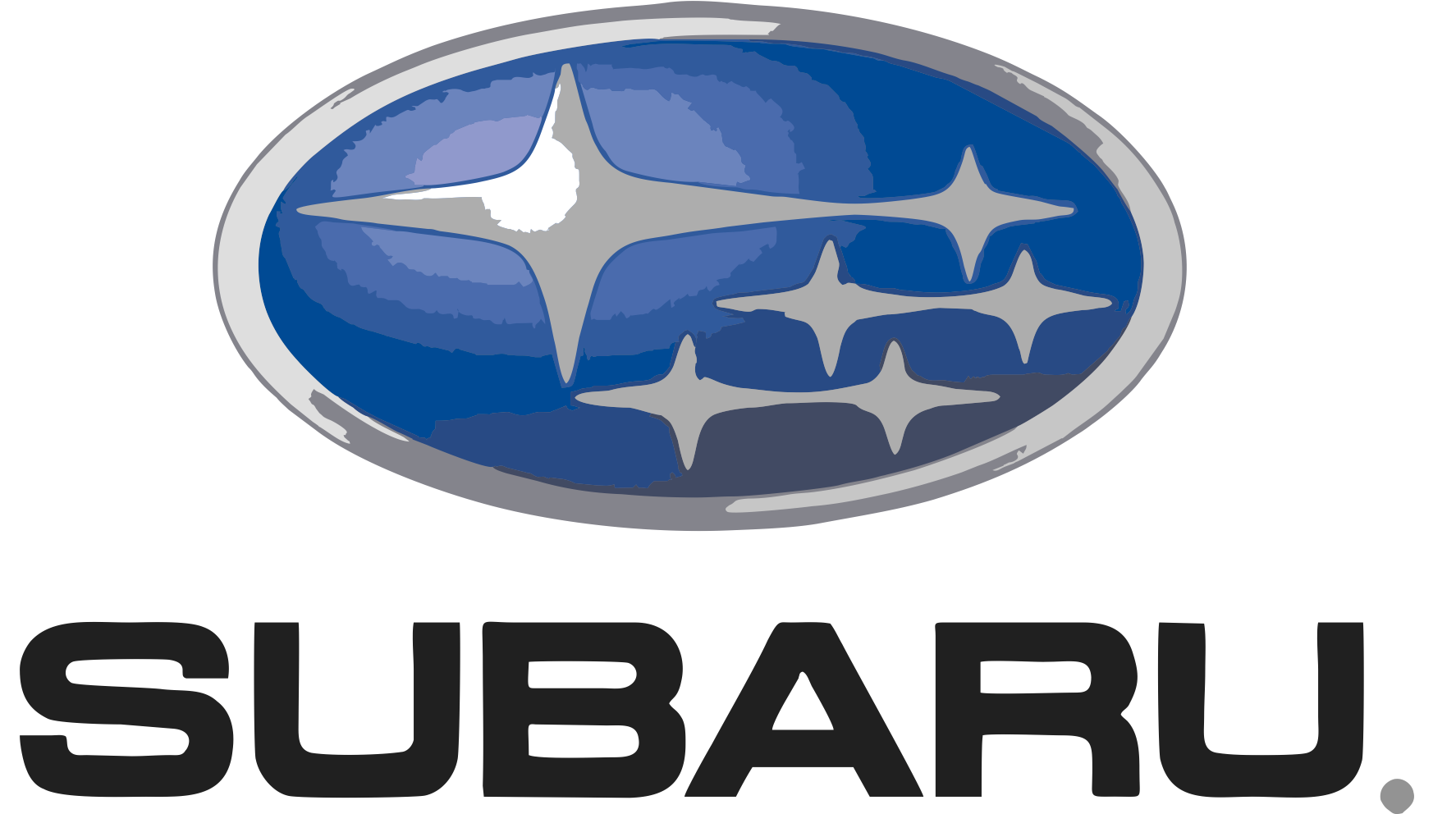 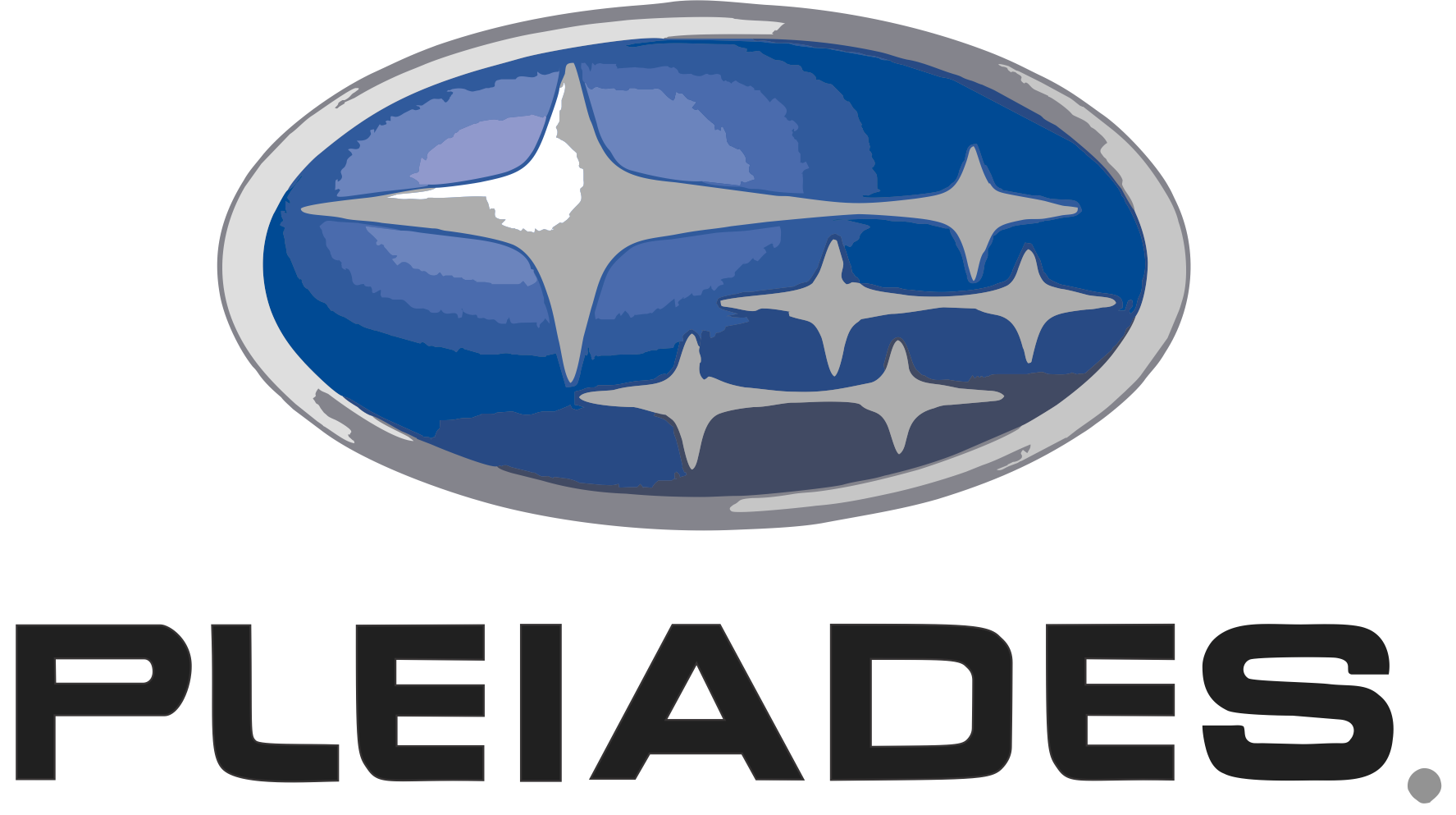 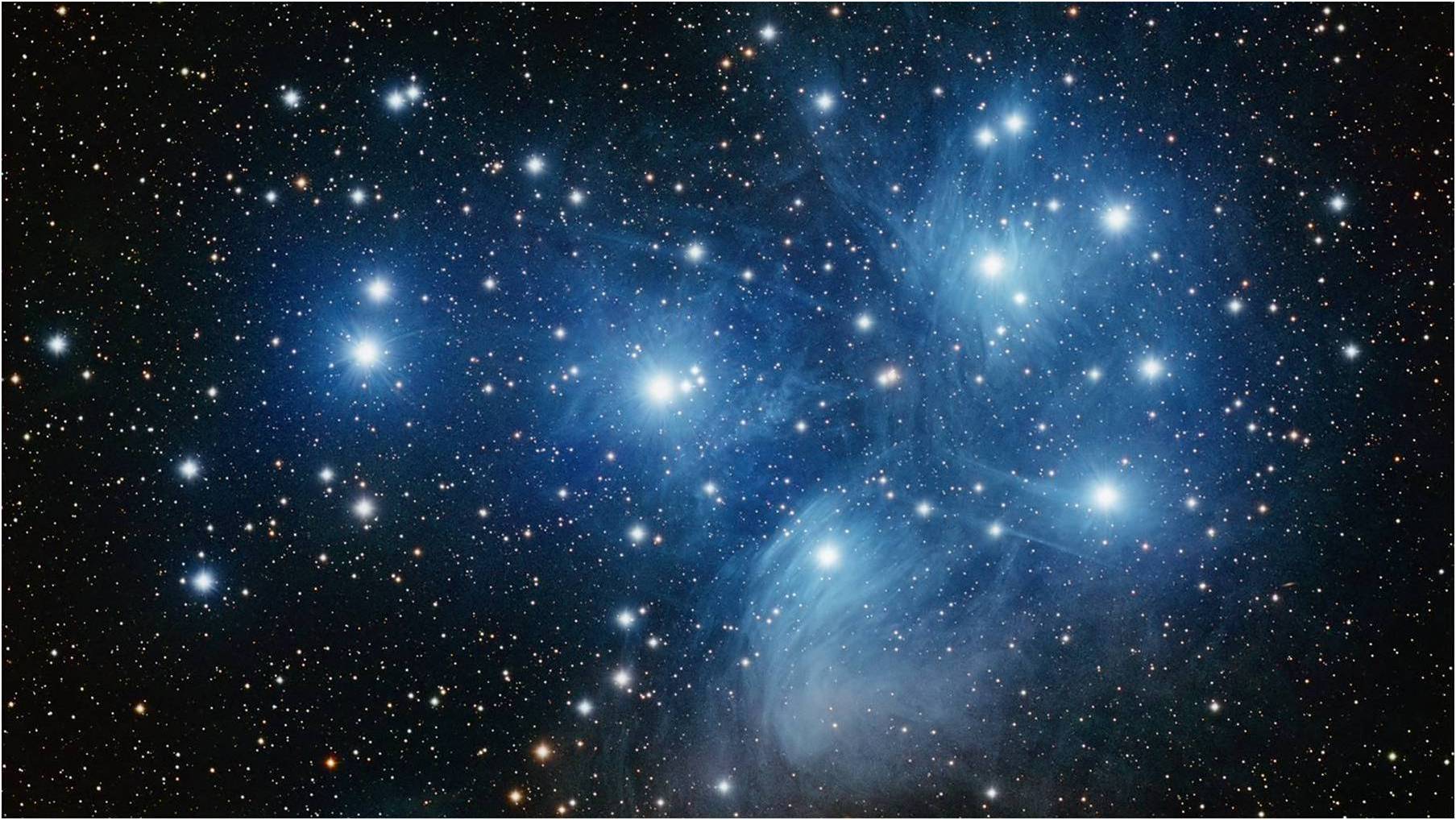 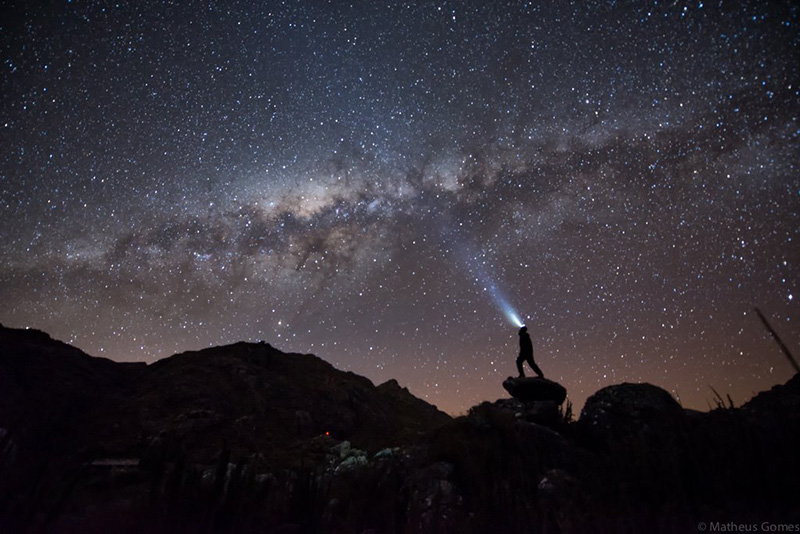 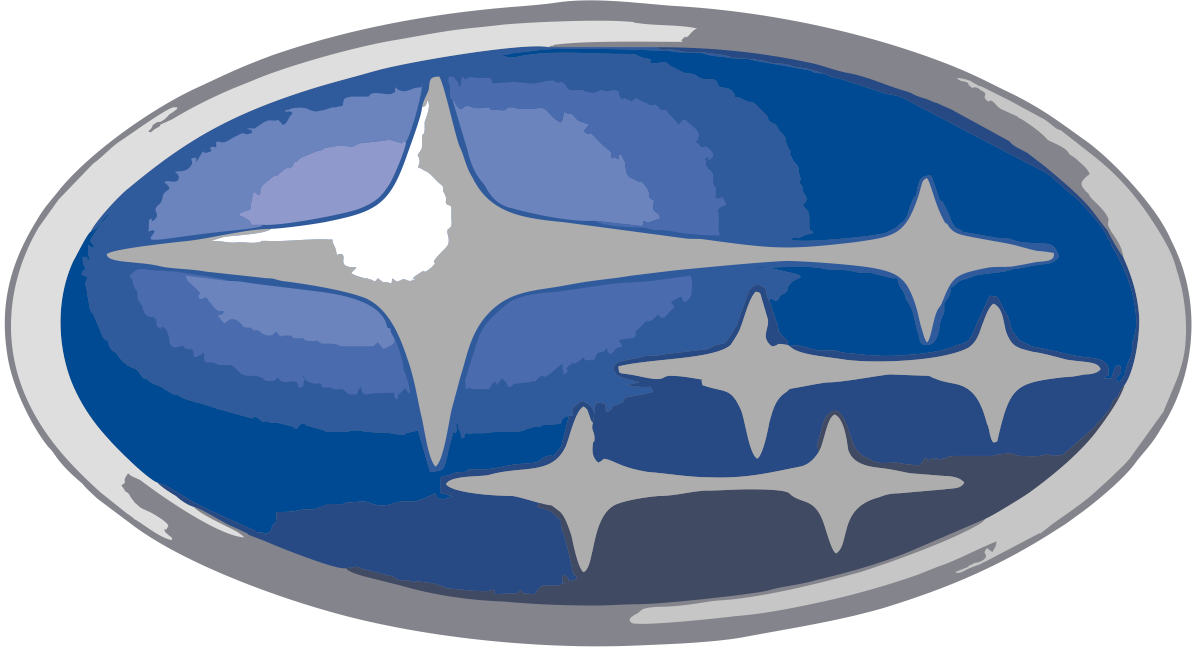 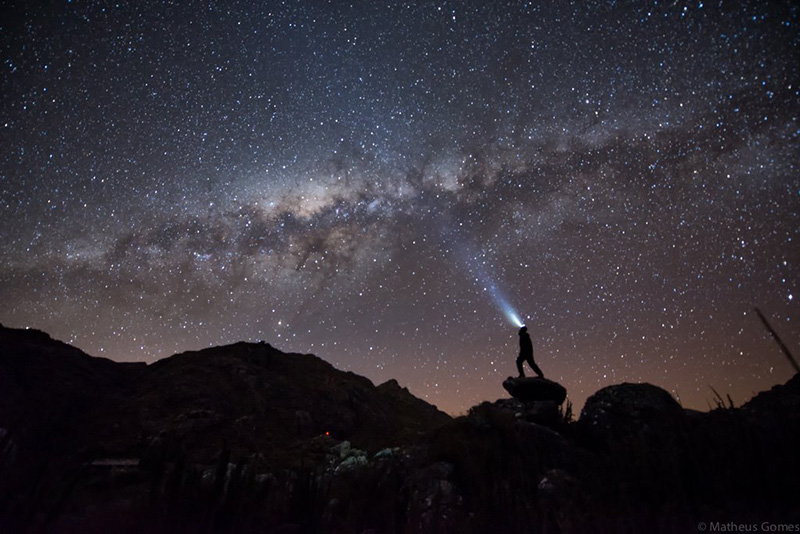 Subaru Telescope
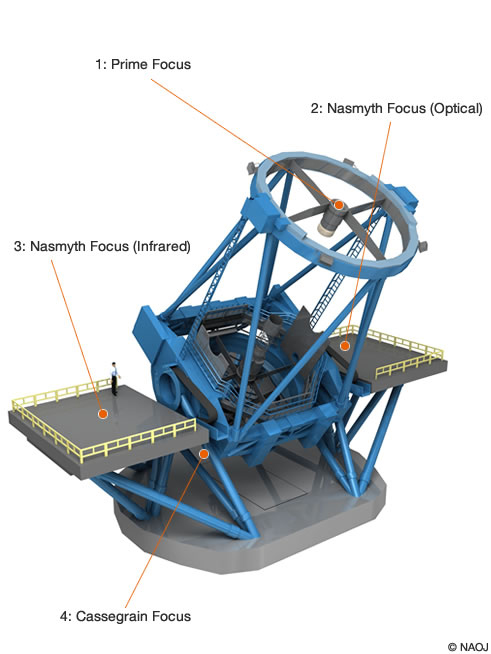 22 metros de altura
8,2 metros de abertura
Mauna Kea (4.205 m), Hawaii
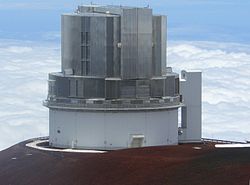 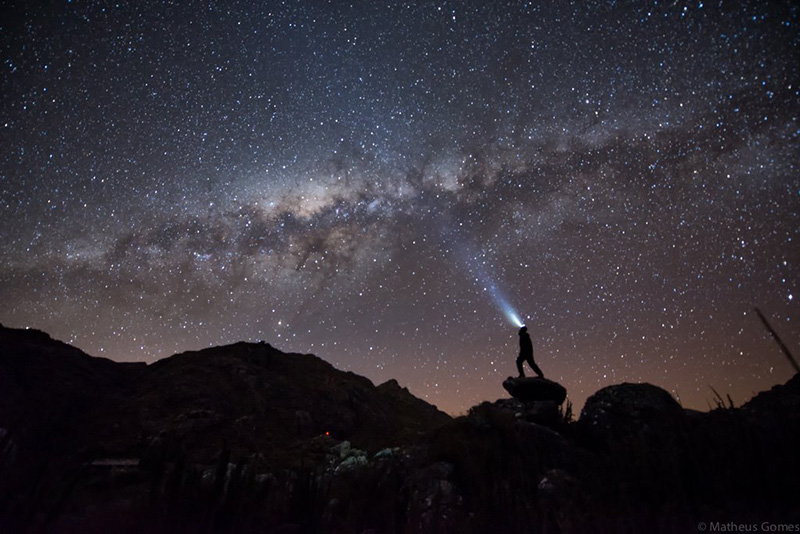 Mitologia Grega
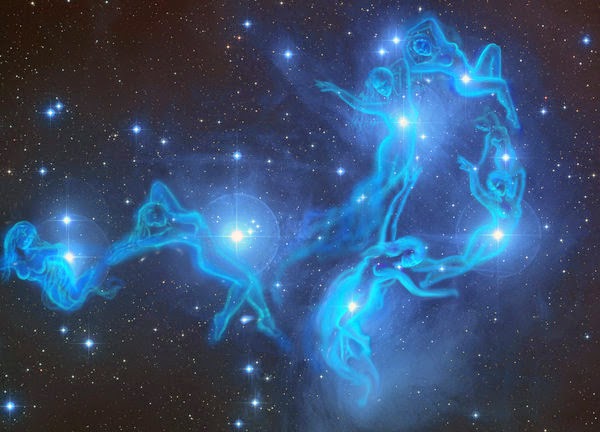 Plêiades são as "sete filhas" de Atlas e Pleione: Alcione, Asterope, Electra, Maia, Mérope, Taigete e Celeno.
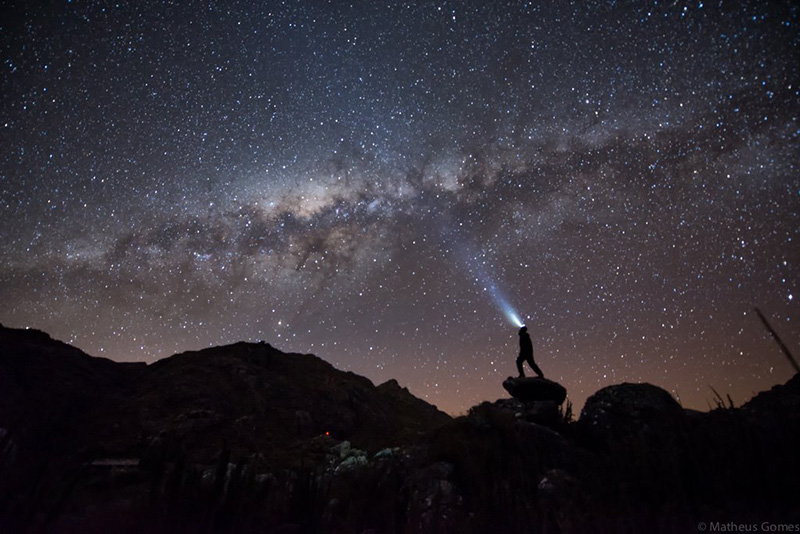 Plêiades (Messier 45)
Aglomerado Estelar mais conhecido
Conhecido por suas estrelas azuis
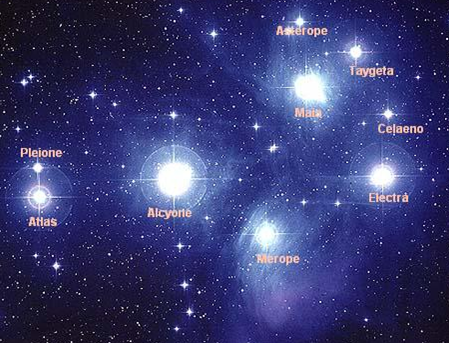 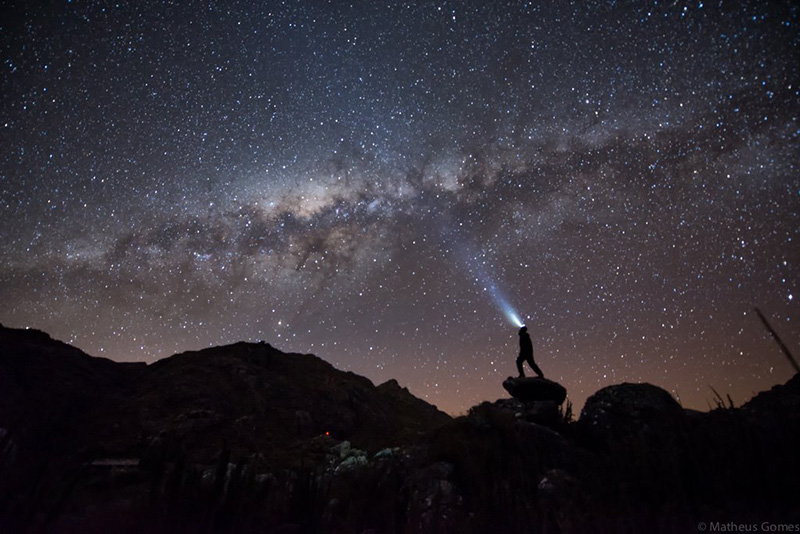 Aglomerado X Constelação
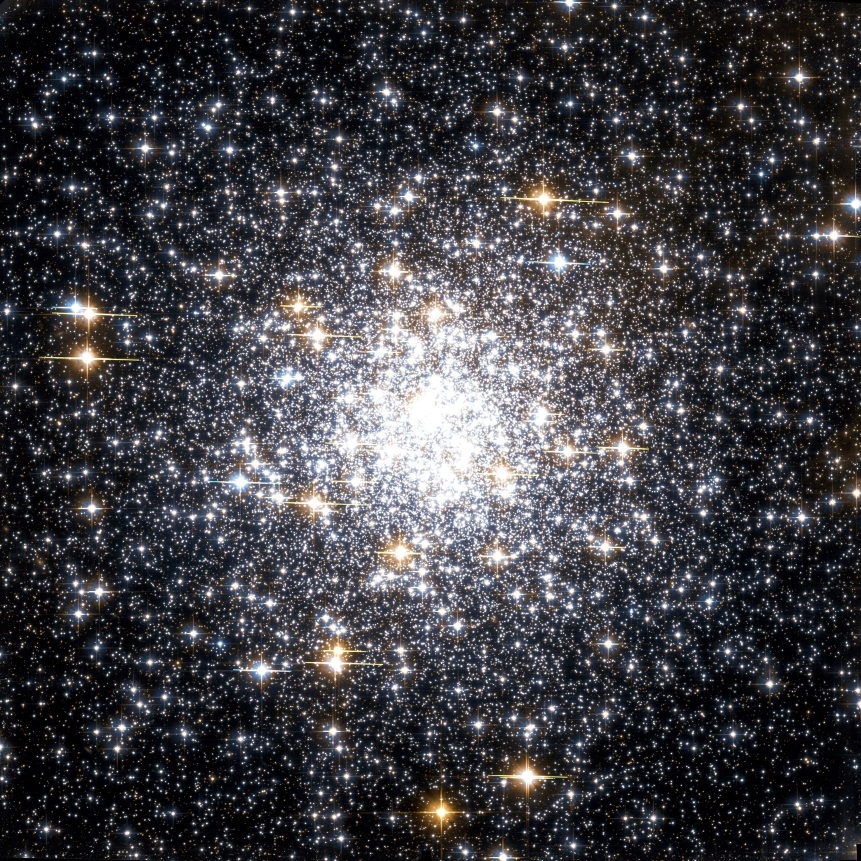 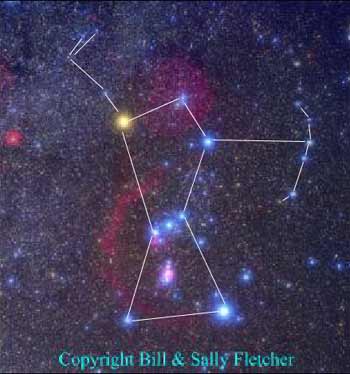 Messier 69
Sagittarius
Constelação de Órion
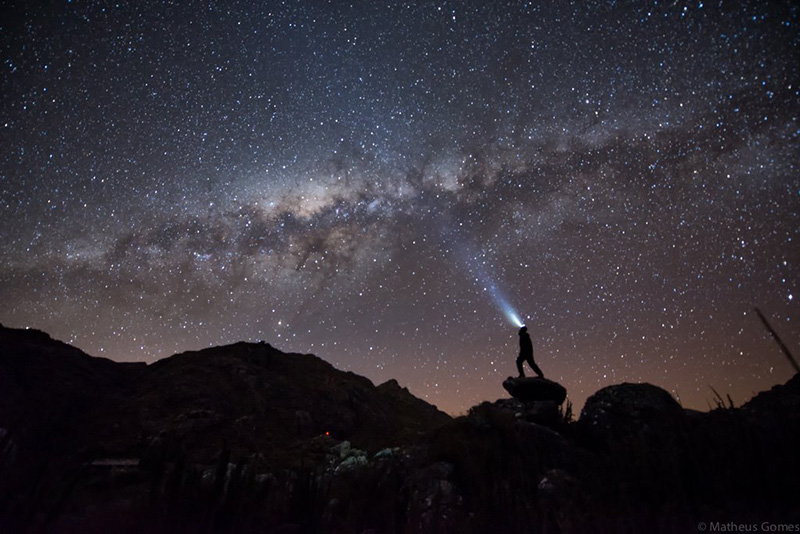 Como se formam?
Nuvens interestelares começam a se colapsar:

→Atração gravitacional de uma estrela próxima
→ Ondas de densidade na Galáxia
→Ventos estelares de estrelas jovens próximas
→ Colisões entre galáxias
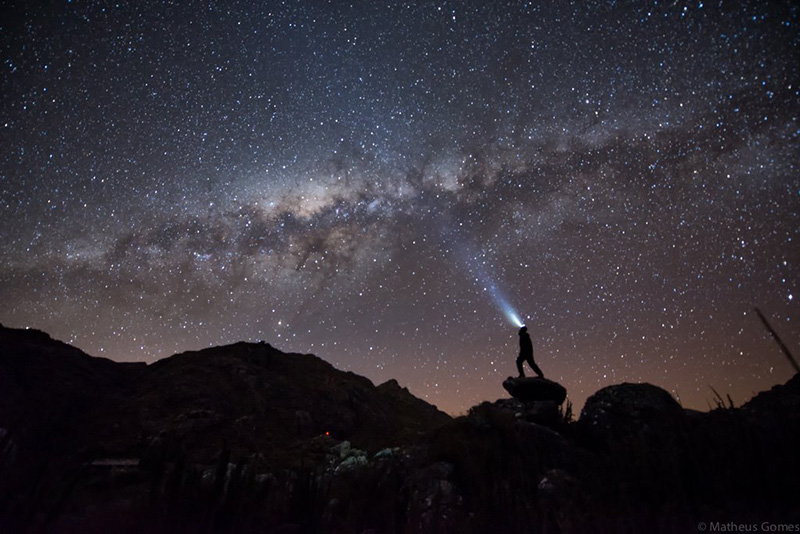 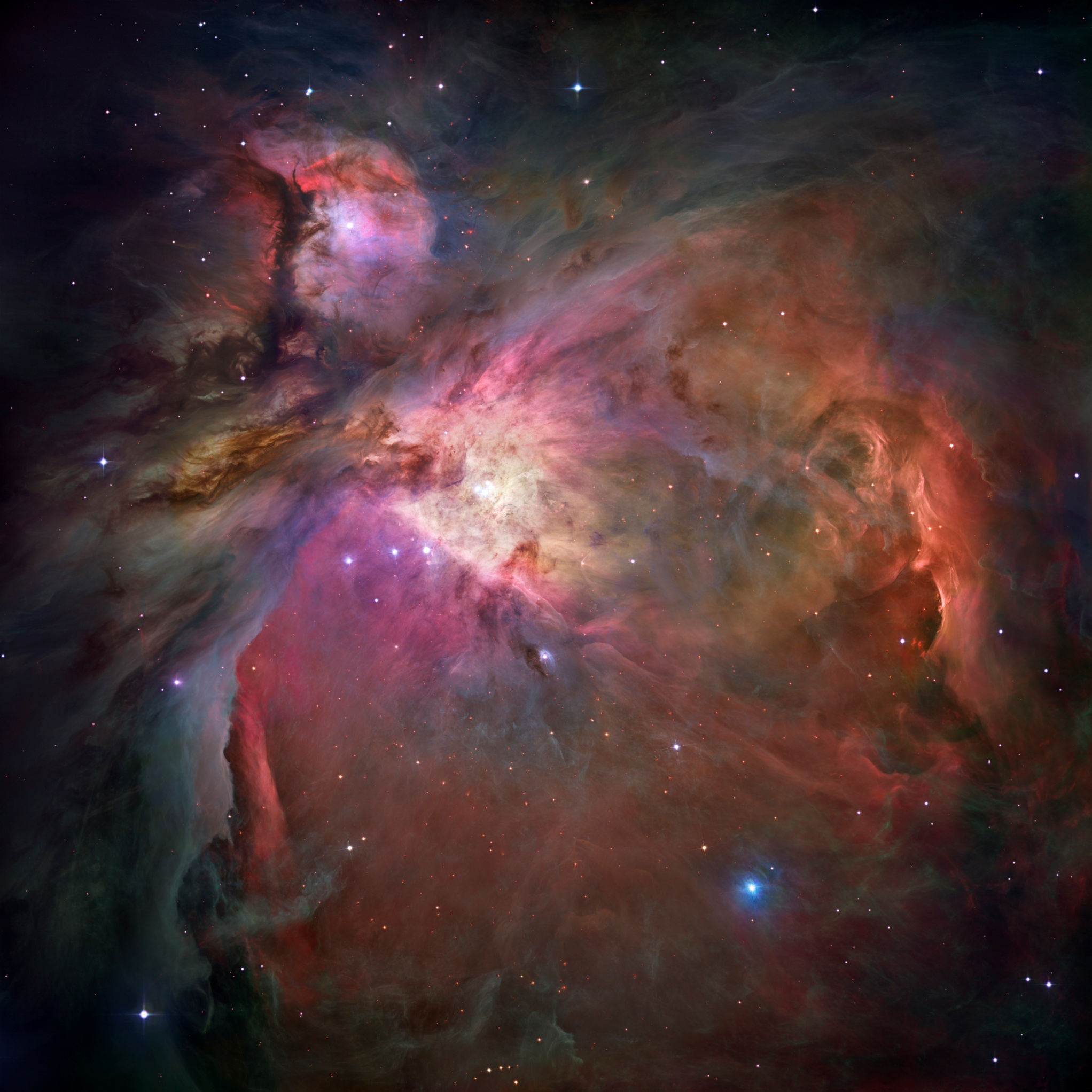 Nebulosa de Orion (M42)
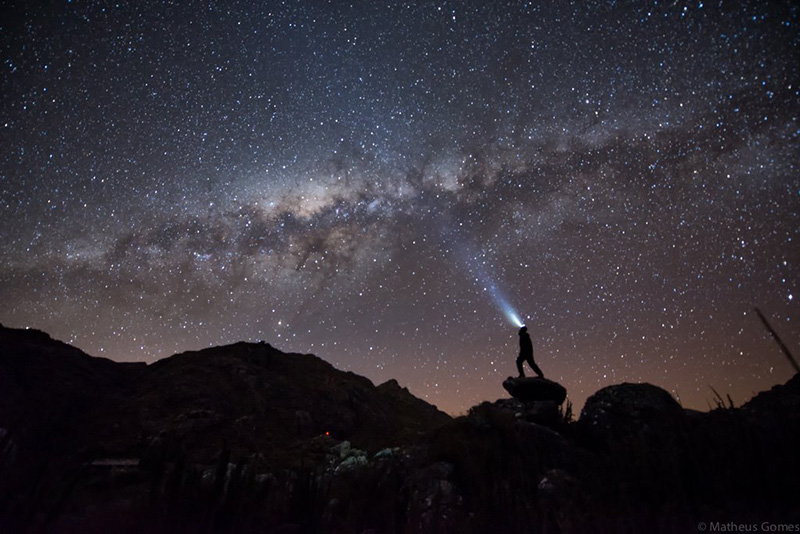 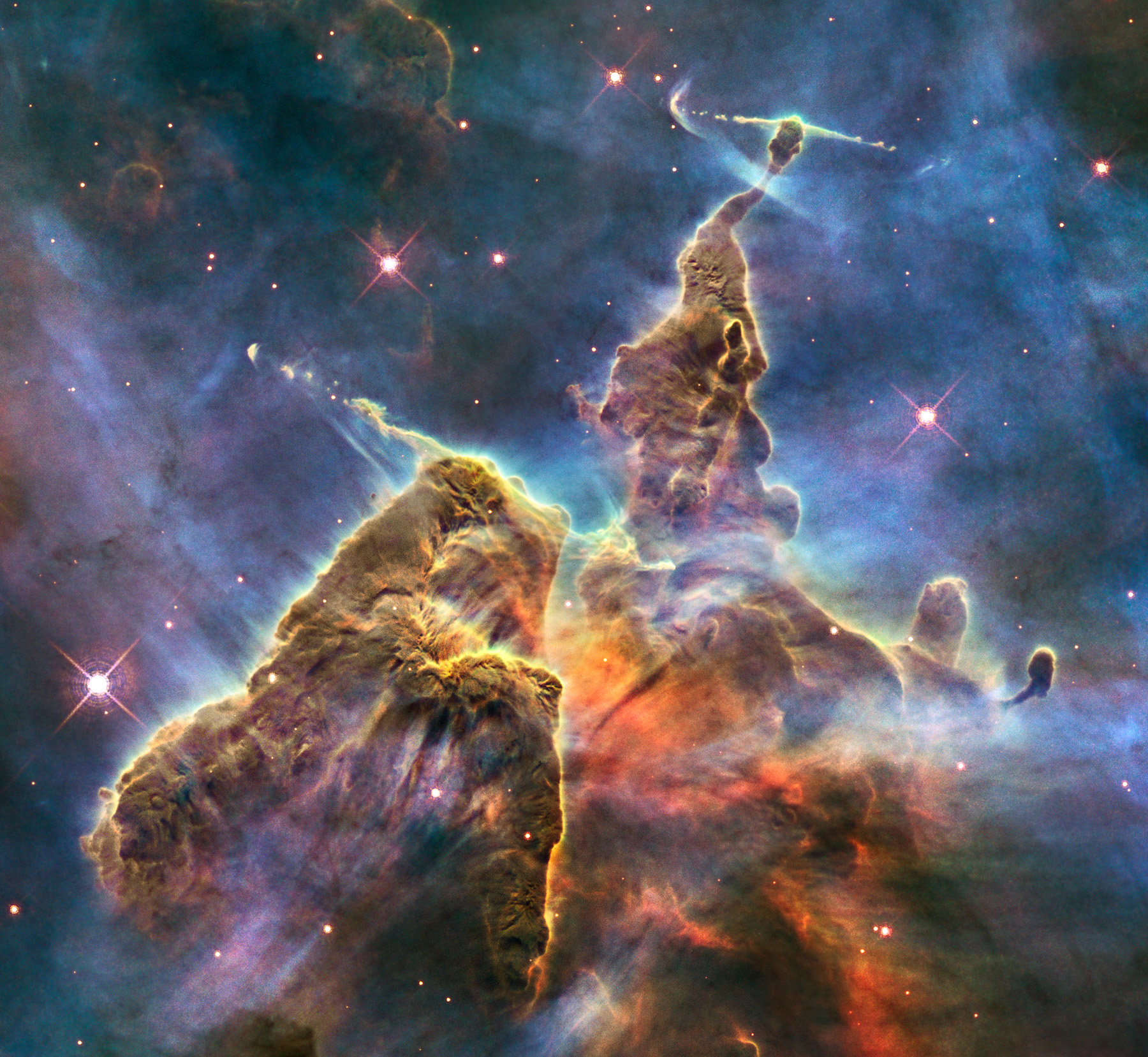 Montanha Mística
(Nebulosa de Carina)
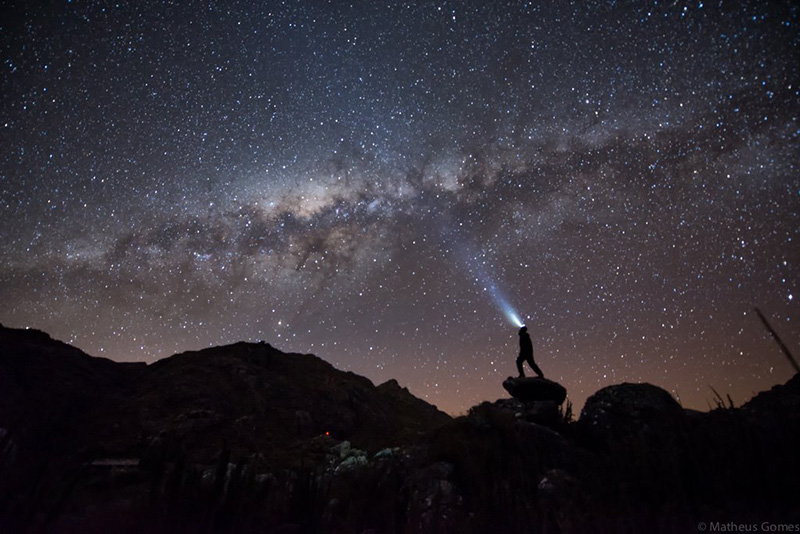 O Aglomerado
interestelar
_________________
Mergulhado em nebulosa remanescente 
440 anos luz de distância
Aglomerado Aberto
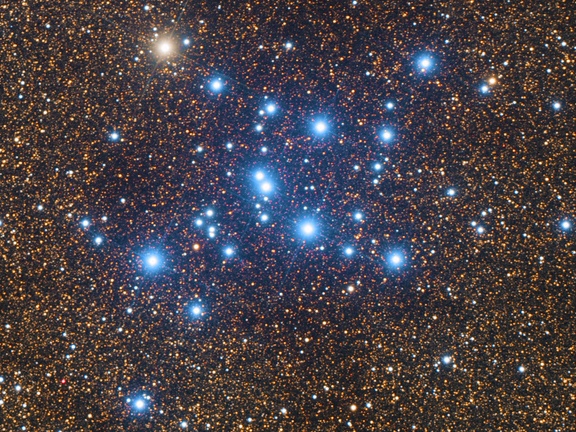 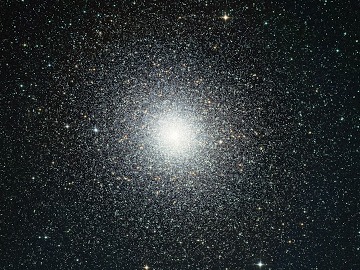 Aglomerado de Ptolomeu 
(NGC 6475)
Aglomerado Tucanae 47
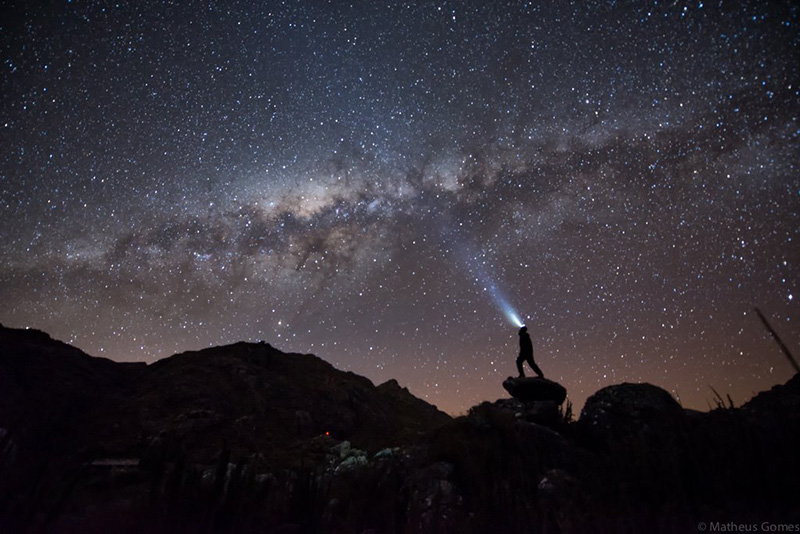 Raio de 8 anos luz
Mais de 1000 membros confirmados
Estrelas jovens muito energéticas (Pleione)
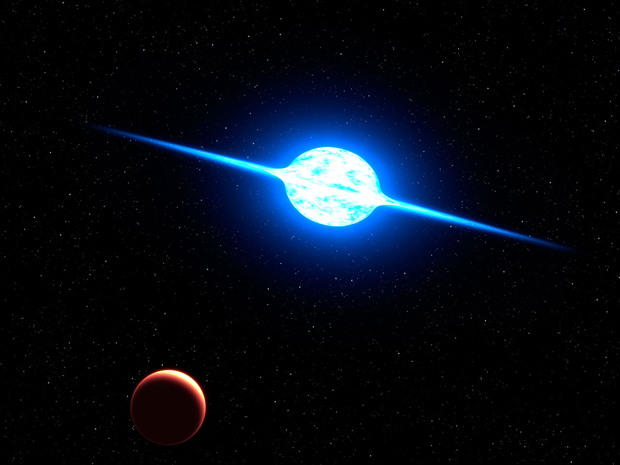 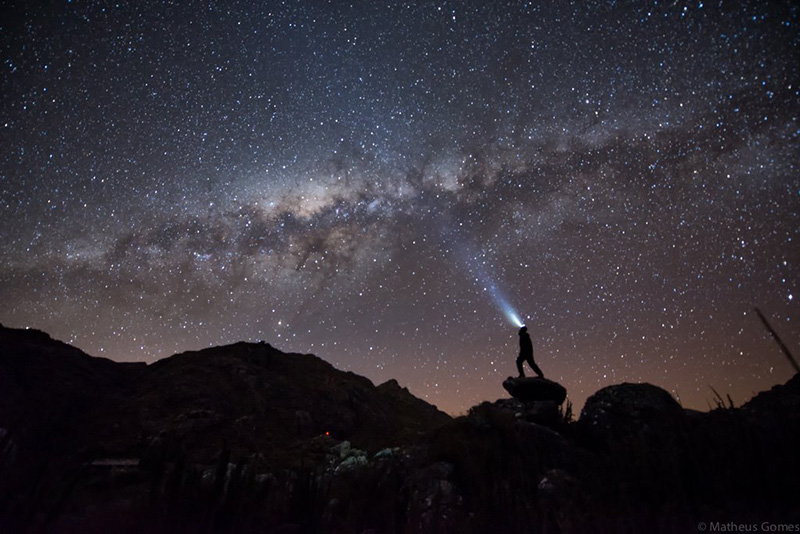 115 milhões de anos (detecção de lítio em anãs marrons)

800 massas solares
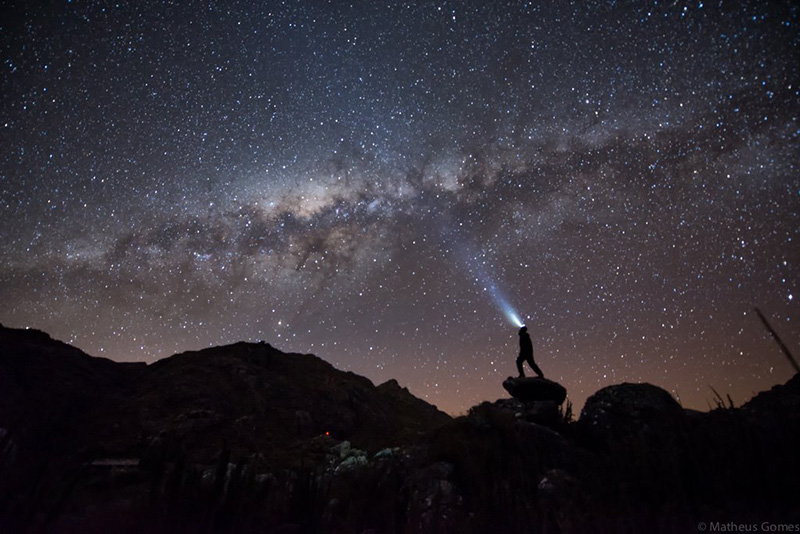 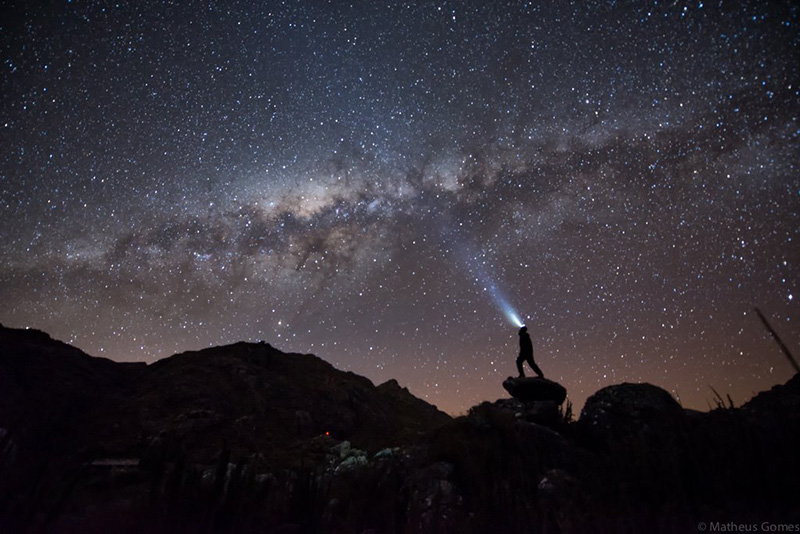 Futuro
Estrelas ejetadas
Dispersão do Aglomerado
Fim da aglomeração estimado em 250 milhões de anos.
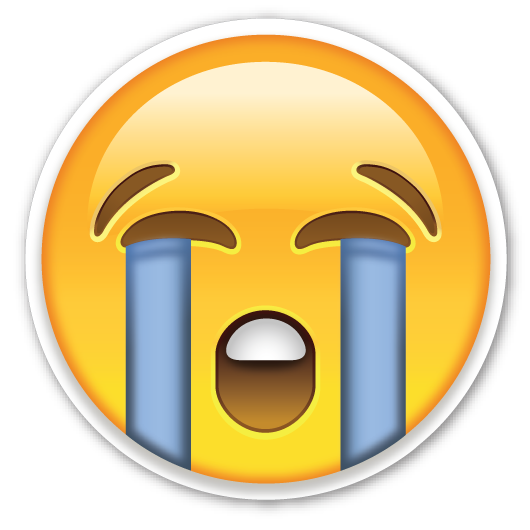 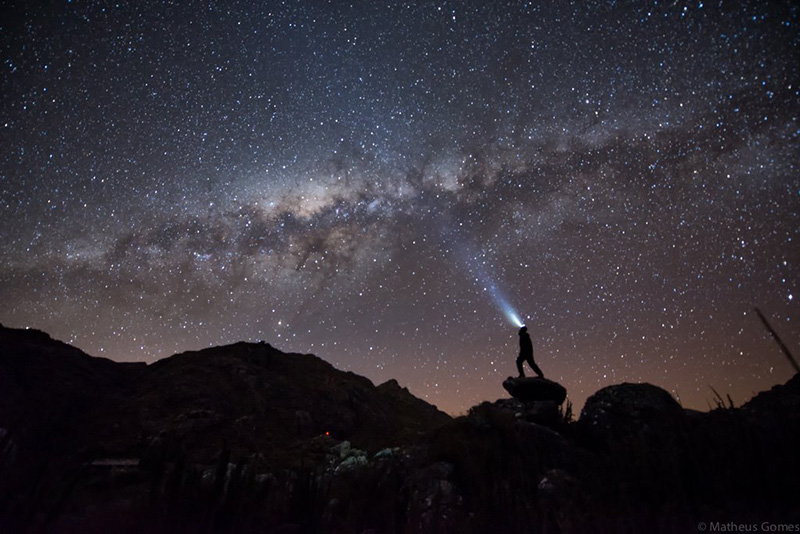 Observação noturna
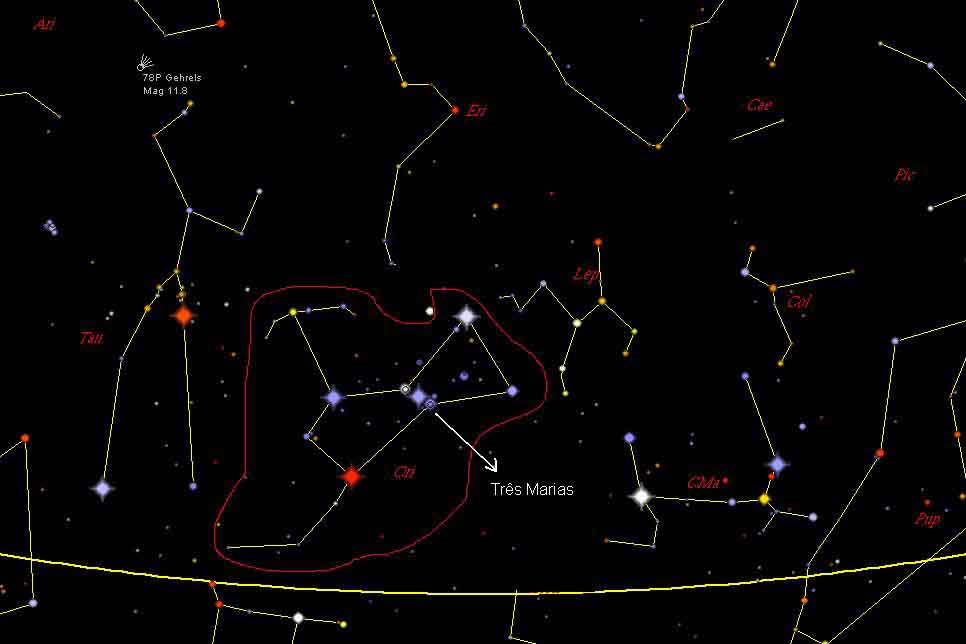 →
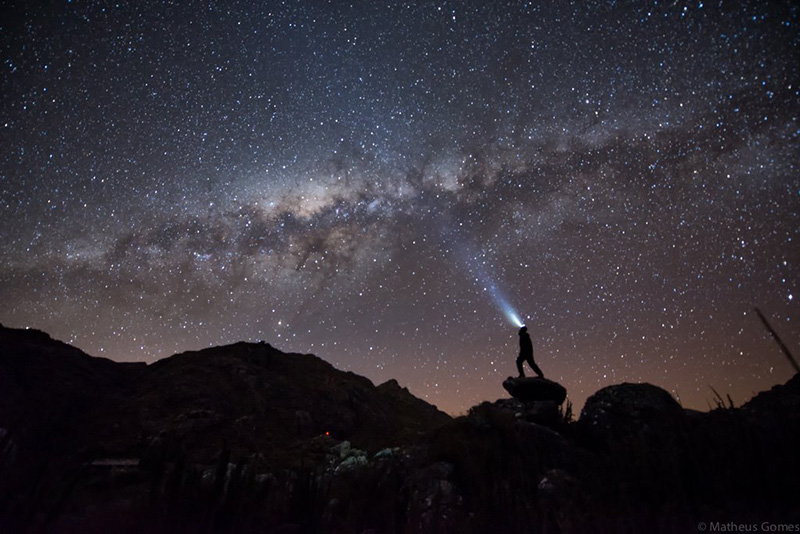 Muito obrigado.
Sugestões?
Carlos Meireles
carlos.meireles@hotmail.com